Name: ______________ ______________ ______________ ______________
Weekly Challenge
Teaching a student to become a success happens both in the classroom and at home. You are encouraged to complete the weekly challenge with your child by next Thursday, May 7th.
Read Each Night!
Academics!
What did you read this week?
Thursday 4/30: ___________________________
Friday 5/1: __________________ ______________ __
Saturday 5/2: _________________ ______________
Sunday 5/3: _________________________________
Monday 5/4: ____________________________ _____
Tuesday 5/5: ________________________________
Wednesday 5/6:____________________________ _____________ ________
Name Writing
(Practice writing your
 first and last name.)
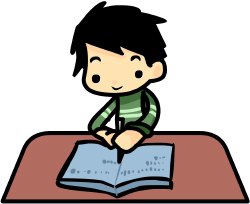 Let’s Learn Through Play!
STEM
Conduct a science experiment of your choice. 
Make a prediction. ____________________
Did your prediction come true?__________________
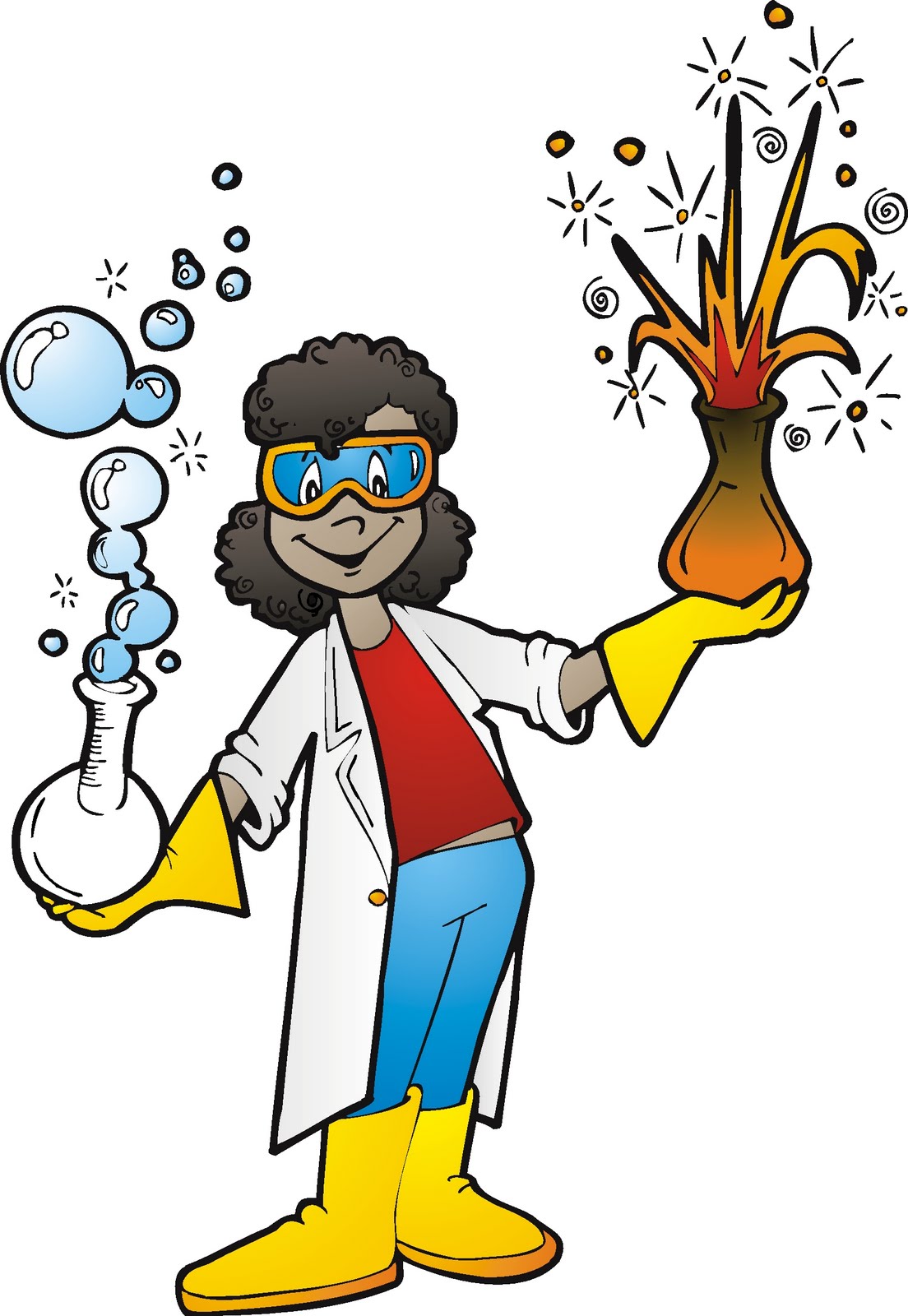 Letter - Show & Tell!
Please share something that you made throughout STEM week on Thursday 5/7.
Once completed, your child will be entered into a weekly drawing for a FREE book!  Happy Learning!
© Melissa Finch 2015